A systematic study of Sparse LWE
Aayush Jain		Huijia Lin		Sagnik Saha
[Speaker Notes: LWE is very expressive (used for quantum hardness, average case to worst case). Not very efficient in practice, variants are studied. ring LWE is one such. Considering another variant. Ring LWE is only efficient when you amortize. But then you have to do complicated stuff like rotations. We are asking natural question: sparse LPN but for sparse LWE. Initiate systematic study, give concrete suggestions. Talk about some applications very quickly here.

IS this problem even hard? Start with reduction statement.
For polynomially bounded number of samples, sparse LPN is as secure as sparse LWE in concrete estimates. Studied for PCGs and  
Mention concrete numbers. Include the concrete parameters table
Mention Dense Minor model. Hard to exploit sparsity since columns form expander graph. 

Trapdoor (pitch as open problem; would give very fast PKE), Gaussian LHL (can instantiate Regev) etc. 

Applications: Gloss over IPFE, PIR, LHE, constant degree FE, HSS

End with open problems]
Learning with Errors
But…
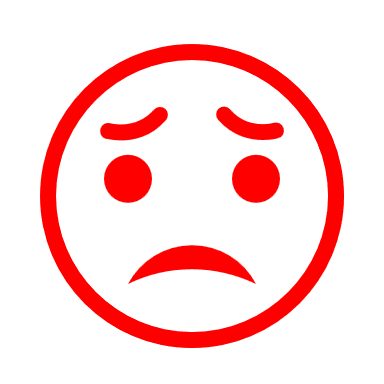 Inefficient in practice
Ring Learning with Errors
Concretely Efficient
But…
Efficiency gains require amortization
Needs complex operations (NTT)
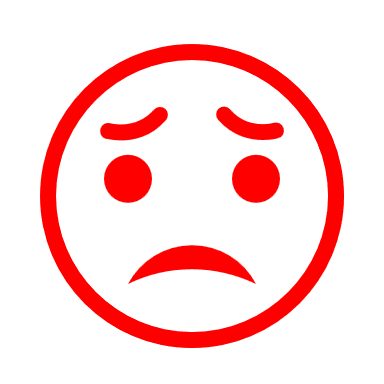 Can we do better?
Noisy linear samples look random
Noisy sparse linear samples look random
Is this problem even Hard?
The “Dense Minor” Model
The “Dense Minor” Model
Concrete Parameter estimate
Minimum distance of Sparse Lattices
Applications
HSS
LHE
PIR
Constant degree HE
IPFE
Open Problems
Reduction
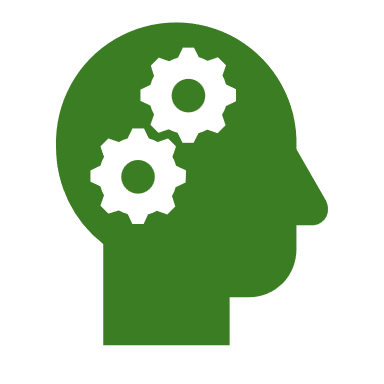 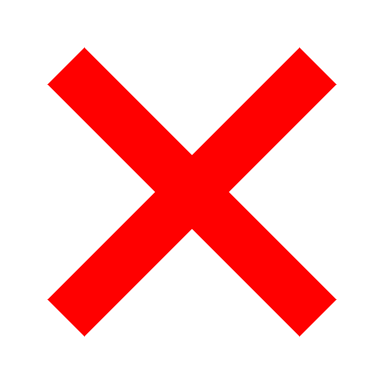 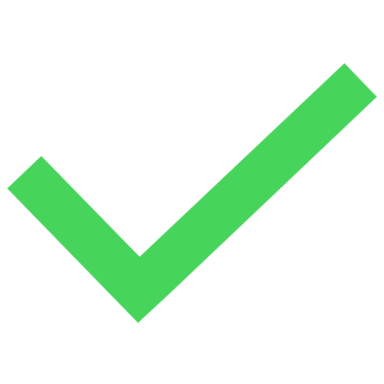 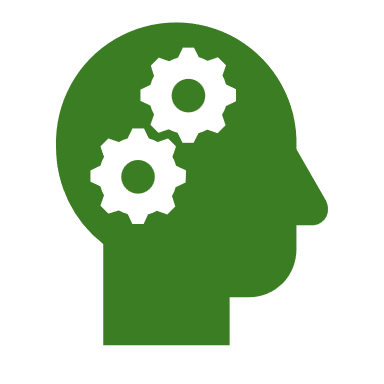 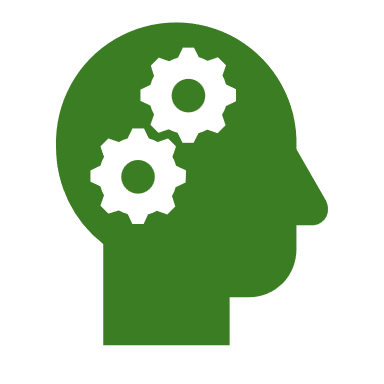 =
.
=
.
=
.
Open Problems
Cryptanalysis
Sparse vectors in the Kernel
[Speaker Notes: The same holds if k is a constant and m is less than n^{k-3} and p is omega(m).]
Short vectors in the Kernel
Lattice attacks
Open Problems